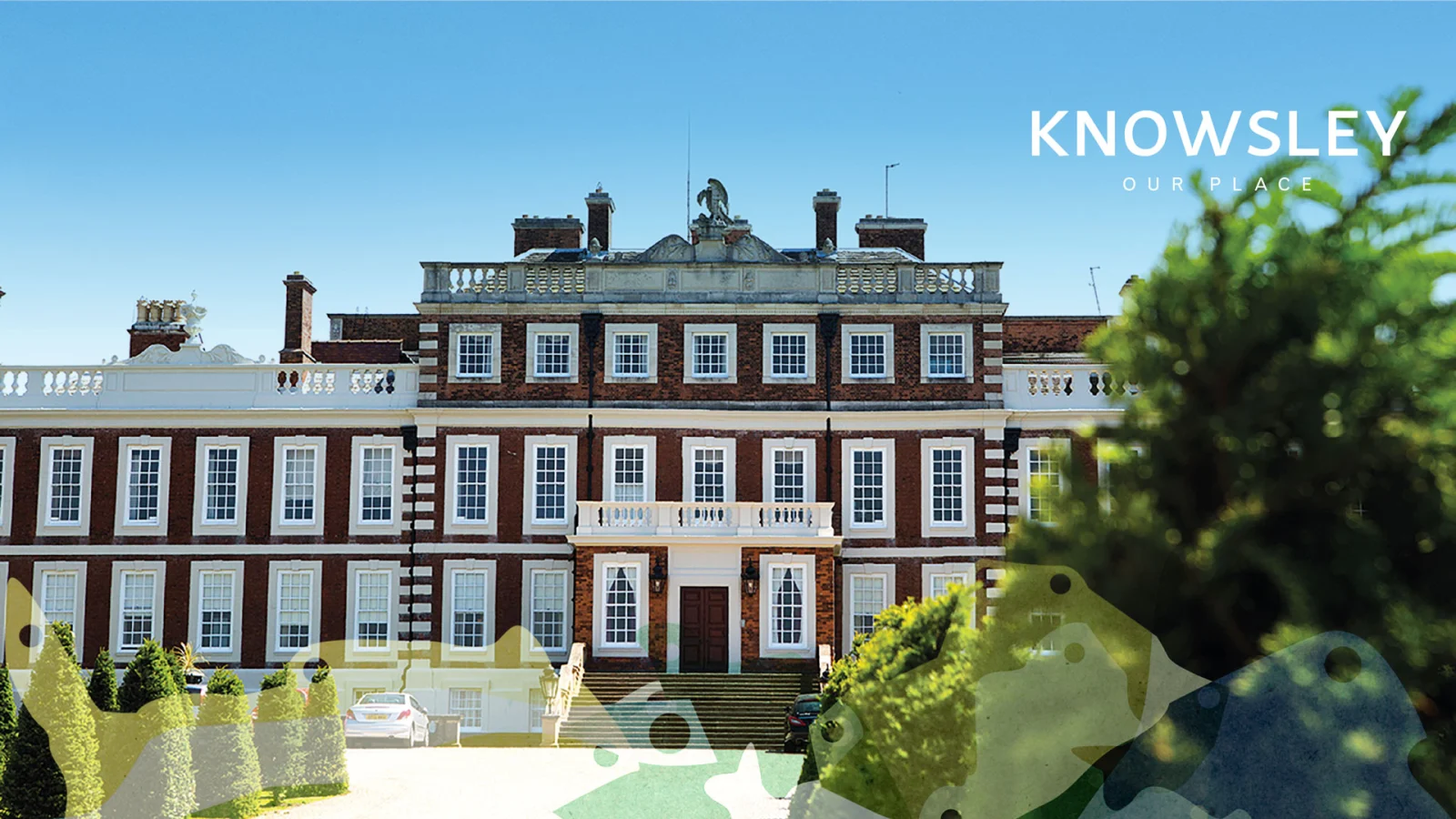 Healthy
Knowsley 
Service




Market 
Engagement Event

7th May 2025
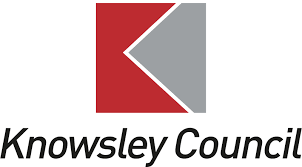 About Knowsley
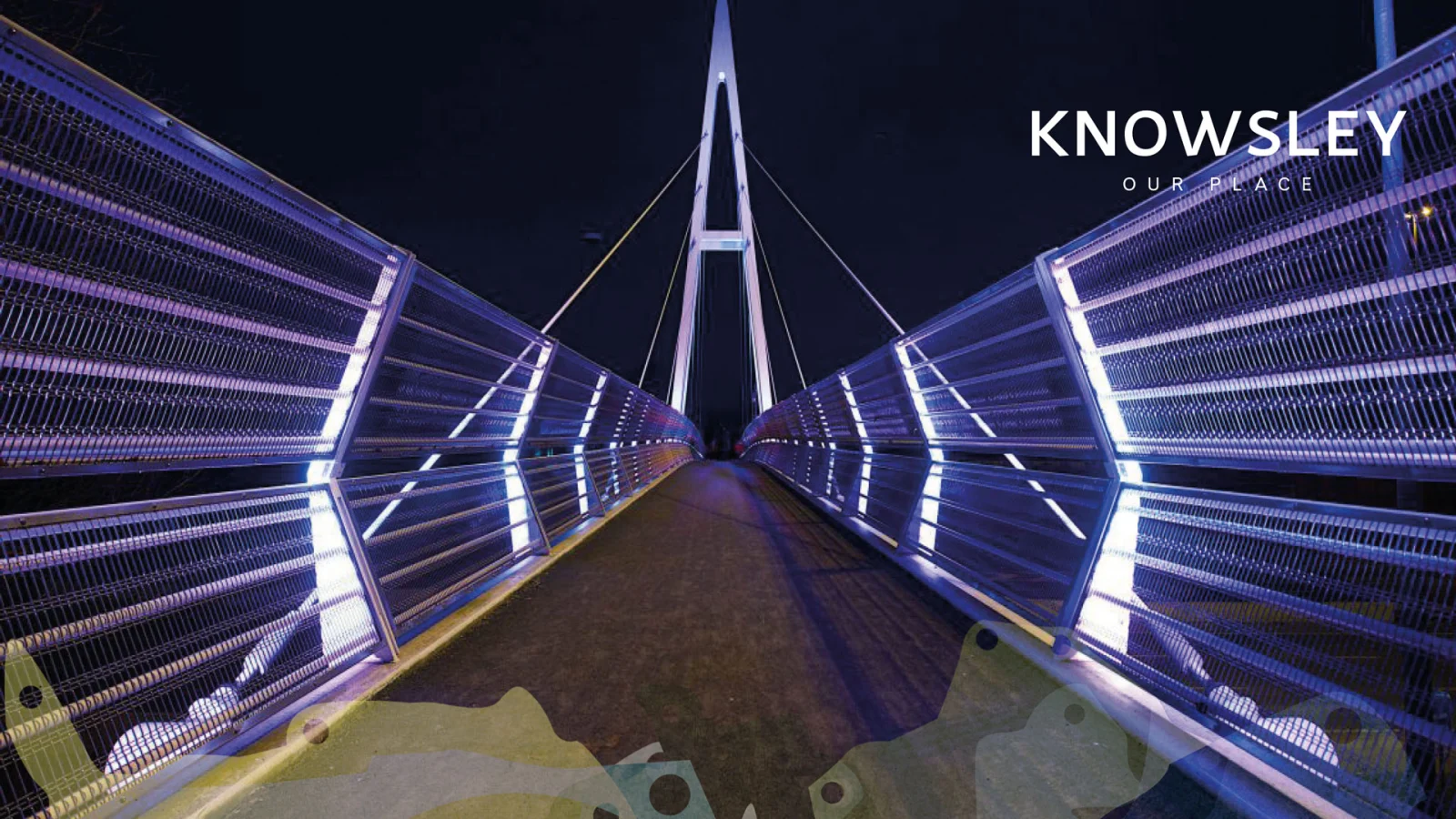 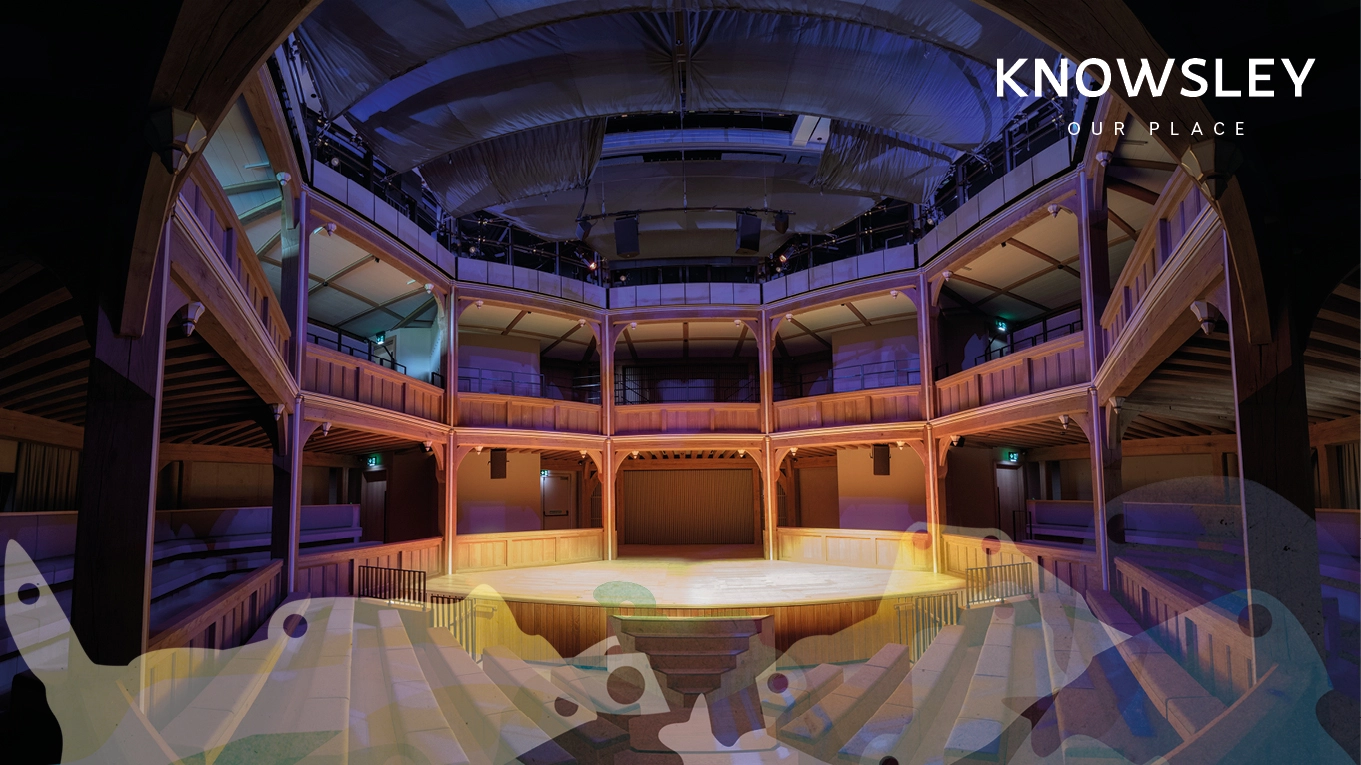 Knowsley is one of six Local Authorities that compromises the Liverpool City Region 
Located in the heart of the North-West, between Liverpool and Manchester
Large suburban towns and villages: Huyton, Kirkby, Prescot, Whiston, and Halewood 
Knowsley is ranked as the 2nd most deprived area in England
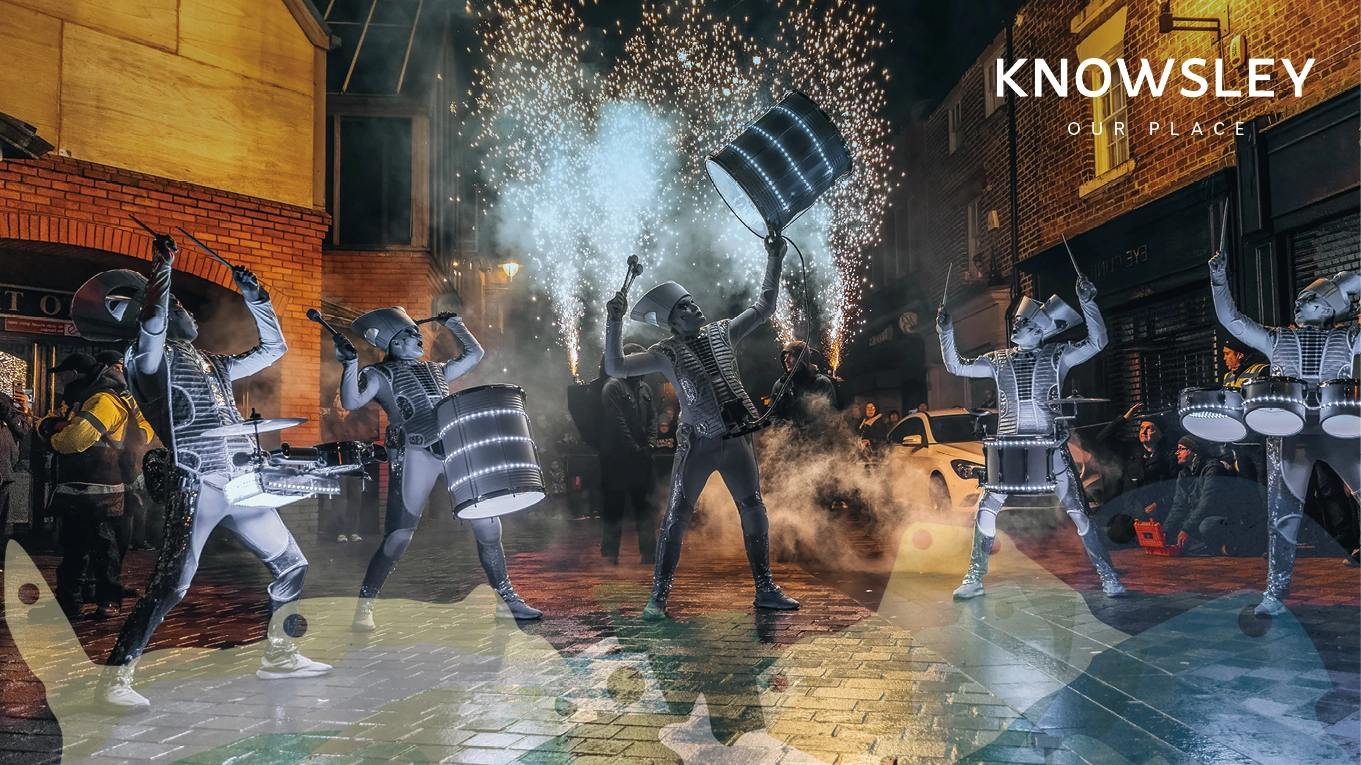 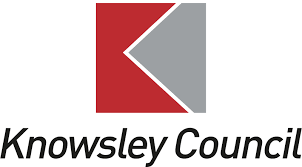 Excess Weight: Nationally
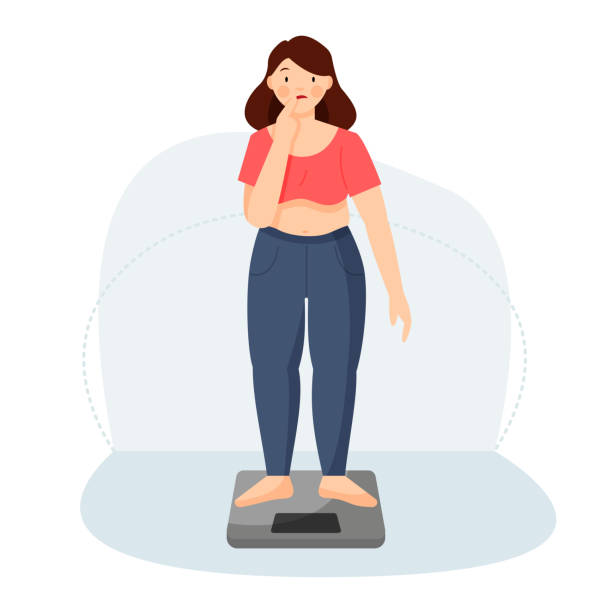 Overweight and obesity is a significant public health challenge
64% of adults in England are living with overweight or obesity 
22.1% of children in reception (aged 4 to 5 years) are living with overweight or obesity
Rising to 35.8% of children in year 6 (aged 10 to 11 years) living with overweight or obesity 
Strong relationship between deprivation and obesity
Clear association between parental and childhood excess weight 
Overweight and obesity increases peoples risks of developing various health problems such as Type 2 diabetes and cardiovascular disease
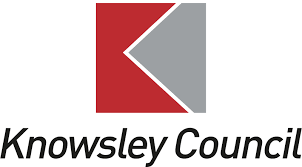 Excess Weight: Knowsley
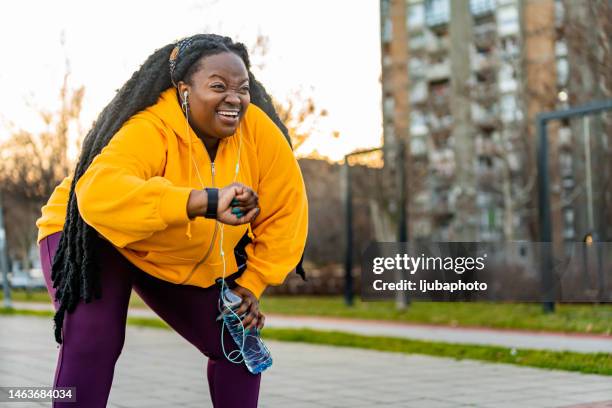 Significantly higher and faster rising excess weight prevalence than both nationally and regionally
Highest levels of overweight and obesity in the country - 73.9% of adults in Knowsley are living with overweight or obesity 
Highest levels in the country of children living with overweight and obesity - 28.8% of children in reception (aged 4 to 5 years) are living with overweight or obesity
Rising to 45.5% of children in year 6 (age 10 to 11 years) are living with overweight or obesity
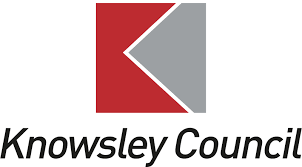 Oral Health: Nationally
Tooth decay is a significant, yet largely preventable public health problem 
22.4% of 5-year-old children have experience of visually obvious dental decay 
Children in deprived communities have poorer oral health than those living in more affluent areas 
More than half of older adults who live in care homes have tooth decay, compared to 40% of over-75s who do not live in care homes 
Prevalence of dental decay is also significantly higher in Asian or Asian British ethnic groups 
Dental decay remains the most common reason for hospital admissions in children aged 5 to 9, with 19,381 being admitted to hospital in 2023/24
Access to NHS dentistry can be challenging
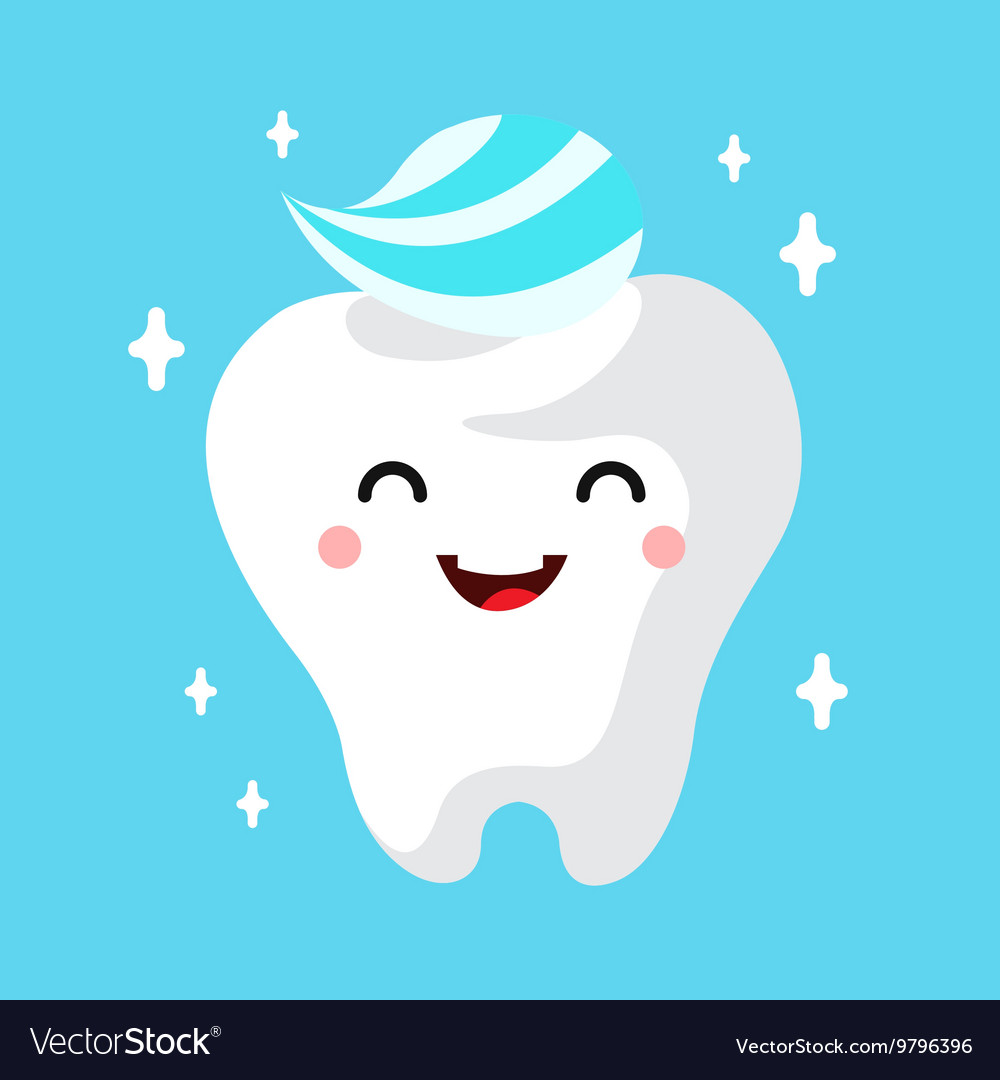 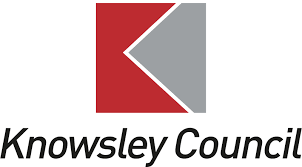 Oral Health in Knowsley
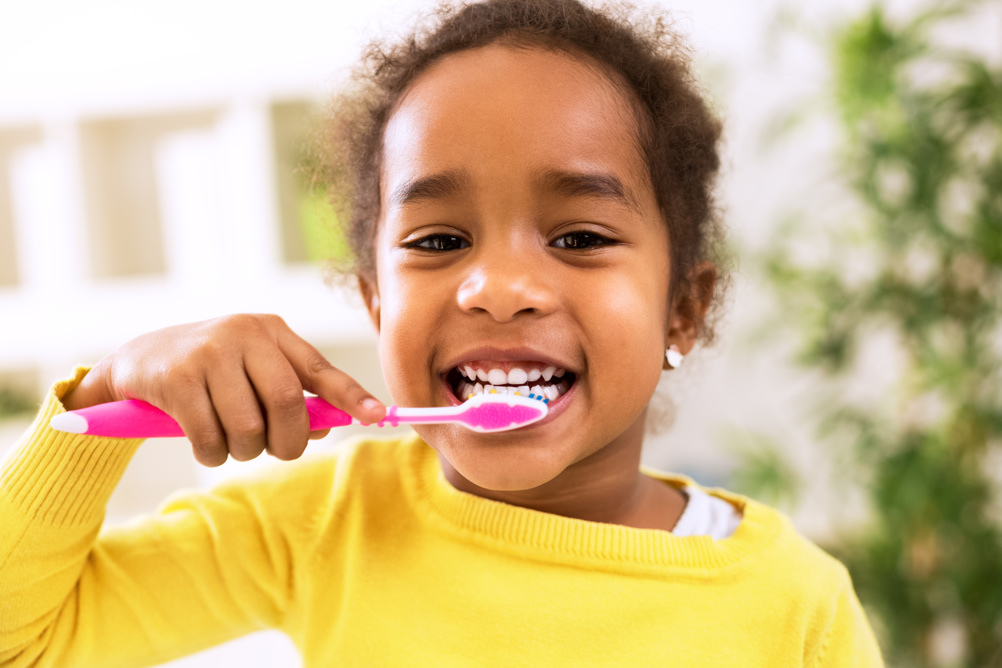 Oral Health of children living in Knowsley remains a concern 
The level of tooth decay is significantly worse than both the North West and England 
35.8% of 5-year-olds in Knowsley are experiencing visually obvious  dental decay
Almost 1 in 3 adults in Knowsley has active decay
Good progress has been made locally, particularly for groups which need additional support (such as children and older people)  
210,000 dental care packs have been distributed across Cheshire and Merseyside
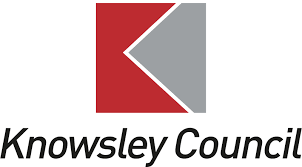 Deprivation
Deprivation remains a significant challenge
Ranked as the 2nd most deprived area in England
A high proportion of Knowsley residents reside in the 10% most deprived areas 
Significant inequalities in oral health continue to exist with children in deprived communities having poorer oral health 
The latest NCMP data illustrates there are differences in areas of deprivation, particularly in year 6
Cherryfield (53.2%), Northwood (53.5%), Prescot South (52.4%) and Stockbridge (52%) 
Here, more than half of children and young people in year 6 are overweight or obese
Compared to the Knowsley average of 47.4%
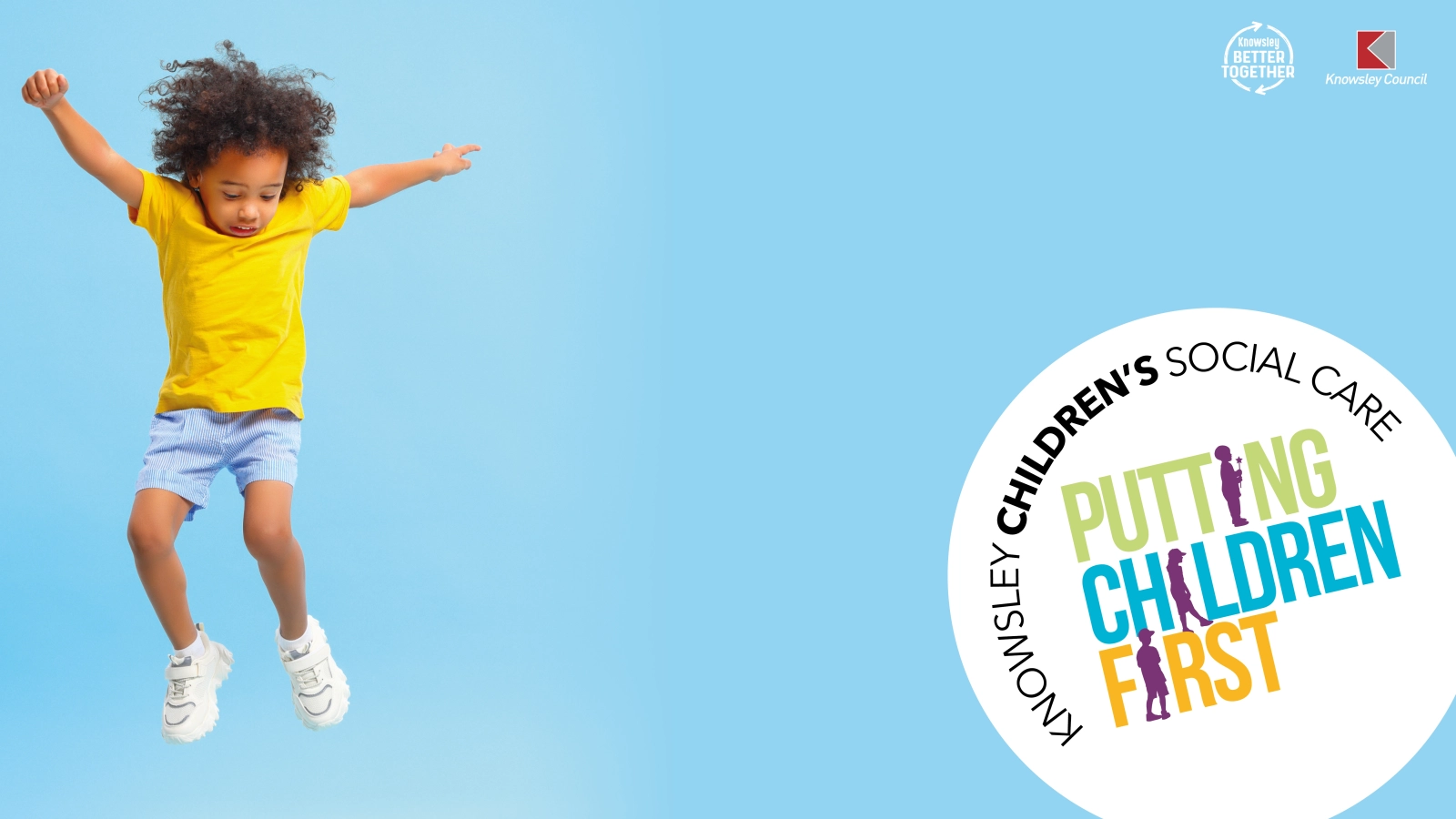 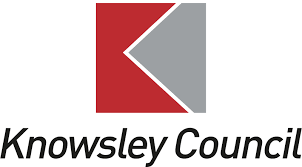 We are committed to tackling excess weight and empowering residents to make the healthier choices they want to make.
Committed to prioritising action to promote good oral health, by prioritising the delivery of oral health interventions in our schools and community settings.
Current Healthy Knowsley Service
Integrated Healthy Lifestyle Service 
Covers 7 Key Areas:  
      1. Healthy Knowsley Hub
      2. Health Trainers 
      3. MECC
      4. Children and Families Programme
      5. Adult Weight Management 
      6. Health Check Support Service
      7. Oral Health
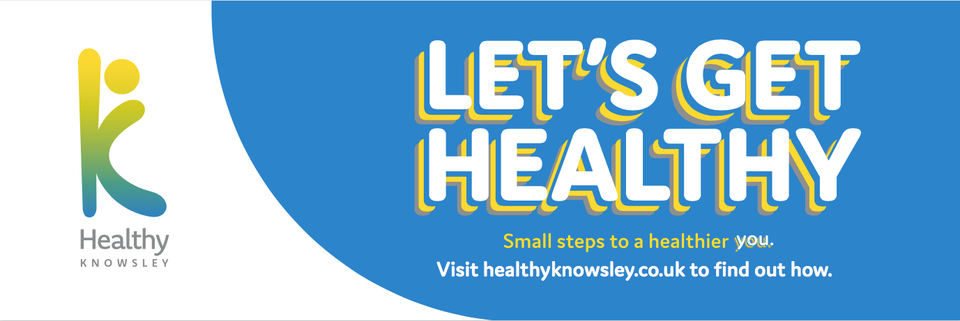 Healthy Knowsley Service 2026 – 2032
Seeking to commission experienced and high-quality service provider(s)
To deliver an integrated healthy lifestyle service 
Which supports the prevention and management of excess weight and improves the oral health of our residents
Evidence-based and NICE-compliant 
A key element of success with be the ability to forge and maintain partnerships 
3 Lots
4-year contract with a possible 2-year extension 
The aim is that one provider will lead and co-ordinate each allotted contract
The council will however welcome a collaborative approach to delivery across the different lots, i.e. subcontracting arrangements and partnerships
Services in Scope
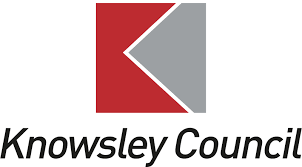 LOT 1: Healthy Knowsley Service for Adult and Pregnant Women Service Model
“Making Every Contact Count Training”
Direct Referrals/ Signposting
Adult and Obstetric Weight Management Programme
Commercial Weight Management Programme
3, 6 and 12-Month Review
Community Weight Management Service (BMI ≥25kg/m2)
Single Point of Access (SPOA)
Triage (inc. PAR-Q)
Maintenance
Universal
(Campaigns, Events, Resource Bank)
Direct Referrals/ Signposting
Physical Activity Programme            (inc. pre-and-post-natal)
Health Coaching Sessions
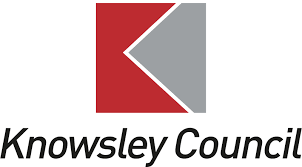 LOT 2: Healthy Knowsley for Children, Young People and their Families Service Model
“Raising the Issue of Weight Training”
Direct Referrals/ Signposting
5-12-Years Healthy Weight Programme
13-17-Years Teen Healthy Weight Programme
3-, 6- and 12-Month Review
Targeted Healthy Weight Programme (BMI centile ≥91st, ≥98th as a priority)
Single Point of Access (SPOA)
Triage
Maintenance
Universal 
(Campaigns, Events, Resource Bank)
Direct Referrals/ Signposting
Healthy Lifestyle Programme for Schools
Community Cooking Programme
Healthy Early Years Award Scheme
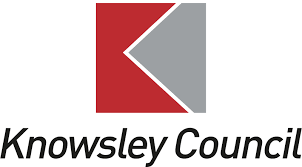 LOT 3: Oral Health Improvement Service Model
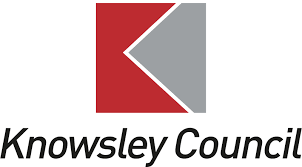 Indicative Finances:
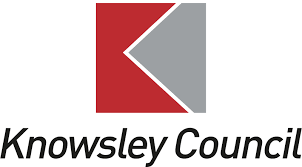 Indicative Timescales:
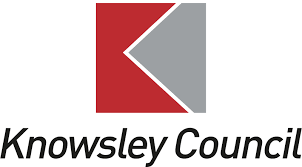 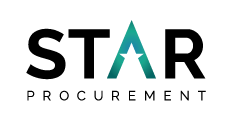 Eloise Patten
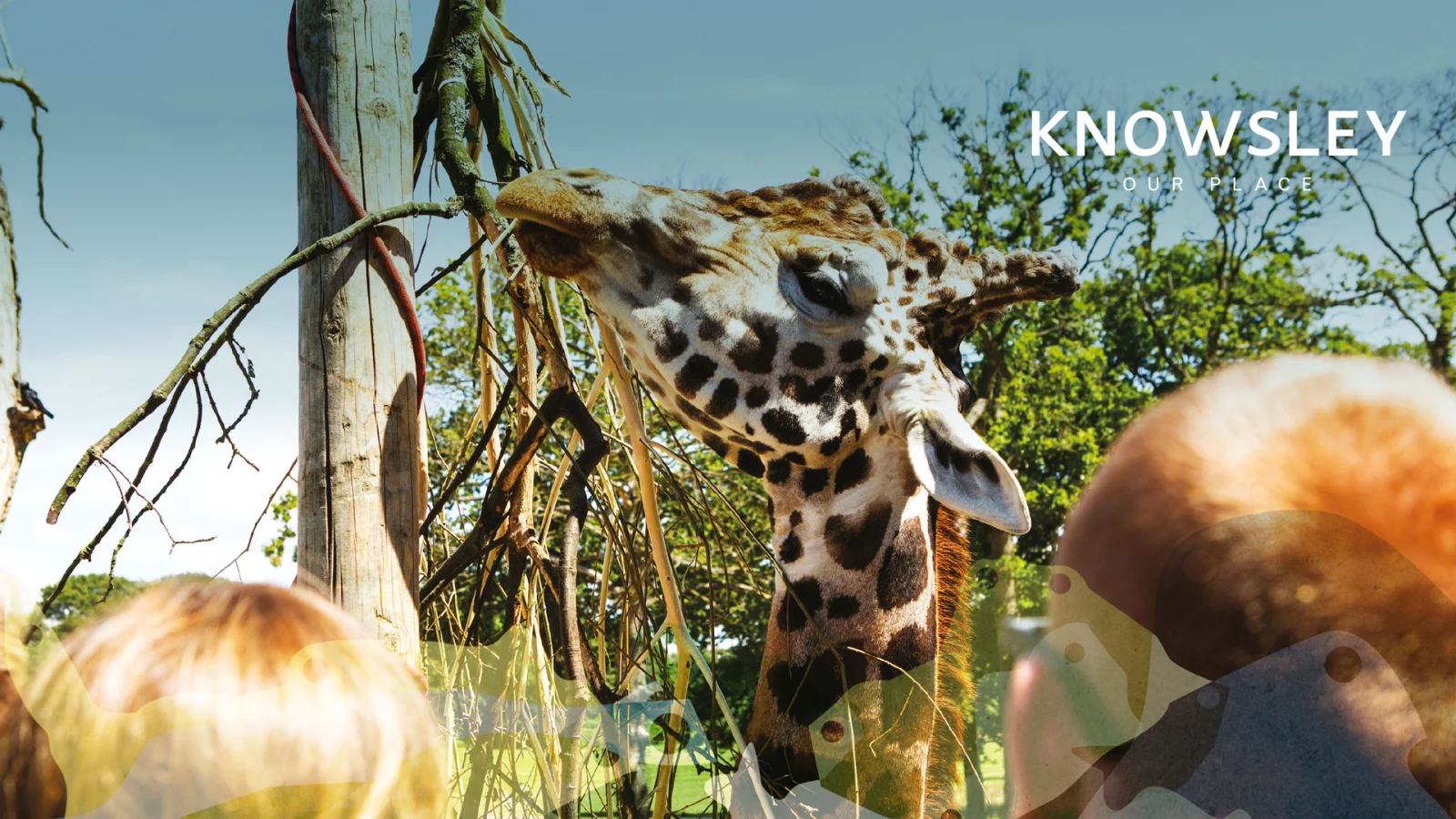 ANY QUESTIONS?
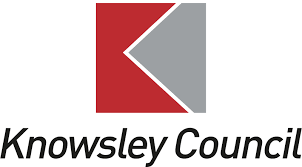 Anna McDougall
Commissioning Manager
Anna.McDougall@Knowsley.gov.uk 

Leanne Dykes
Commissioning and Contracts officer
Leanne.Dykes@Knowsley.gov.uk 

Lynda Brooks
Procurement lead
Lynda.Brookes@star-procurement.gov.uk
Key Contacts
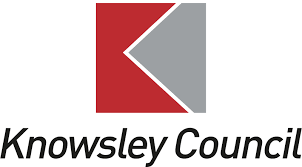